„Bank a felhőben, avagy a bárányfelhők hallgatnak”
Bán Krisztián – ban.krisztian@mkb.hu							2017.05.17
Előmelegítés
1991?



1991. augusztus 6 – CERN – első web site
Microsoft átnevezte az OS/2 v3.0 Windows NT-re és az OS/2 fejlesztést „ráhagyta” az IBM-re
1991. augusztus 25-én Linus Torvald befejezte az első Linux kernelét, míg a Microsoft az MS-DOS és Windowson dolgozott
2
*Forrás: http://www.zdnet.com/article/top-10-tech-developments-of-1991/
2014
Bank levelezés
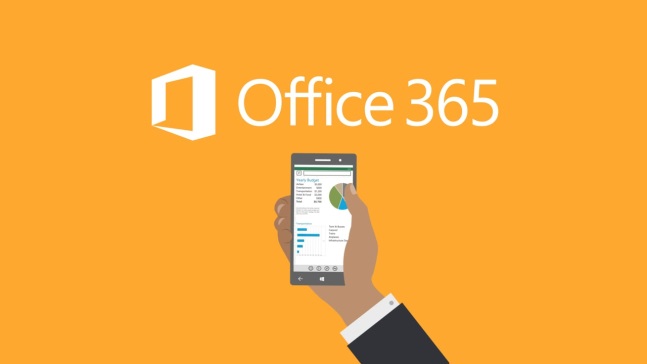 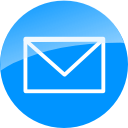 @mkb.hu
Microsoft Exchange on-premise és Office 365
ADFS, integráció
Naptár forwardolás (message routing, iCalendar) 
Archiválás
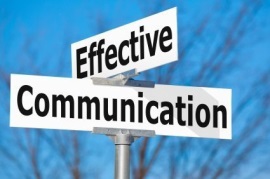 3
[Speaker Notes: Operational AD DS, Internet routable AD domains, DNS, and SSL certificates, Office 365 Enterprise Subscription, SharePoint Server 2013 Enterprise on-premises farm, Directory Synchronization, Directory Federation with ADFS, and Reverse Proxy Appliances.

IT Üzemeltetés / IT irányítás
- Szakértői gárda átalakul  Incidens esetén globális szerepkör  Probléma megoldás  KOMMUNIKÁCIÓ (szervezői, menedszeri szerepkörök)]
2016
Folyószámlahitel
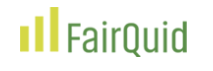 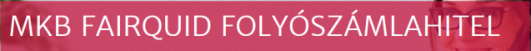 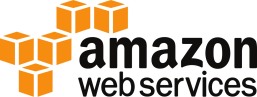 Adatátadás
Disaster Recovery
SLA
Incidens kezelés
Forráskód
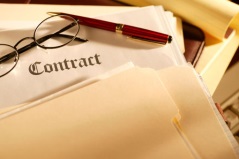 4
[Speaker Notes: Fairquid – folyószámlahitel – fairquid platform, mögötte amazon, ahol az adatok tárolódnak…

Üzemeltetés szempontjából, mintha egy ügynök lenne, de annál több, mert itt a a felhőben adatok vannak…

IT Üzemeltetés / IT irányítás
Szerződés véleményezés 
Egyáltalán van változás házon belül? 
Adatok a felhőben – OK, de DR hogyan is lesz?
Mit kell monitorozni? És hogyan?]
2017
MKBPay – Mobiltelefonos bankkártyás fizetés
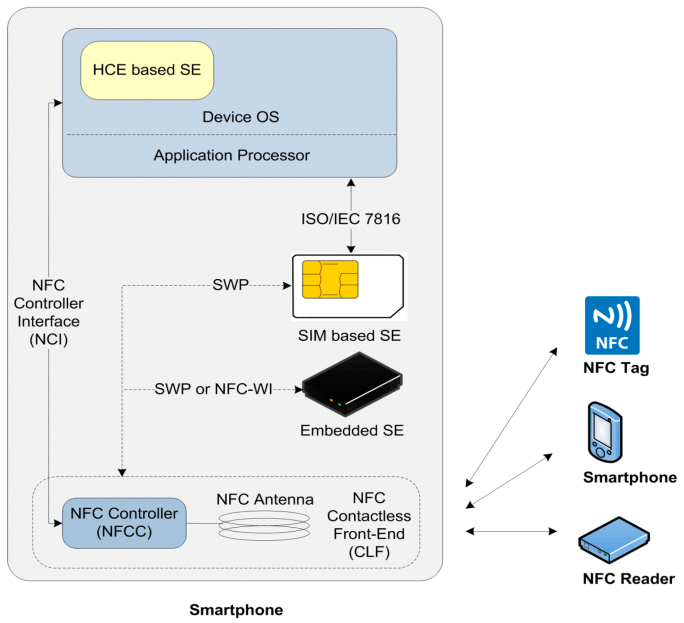 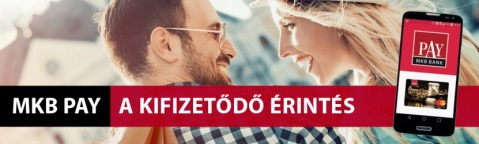 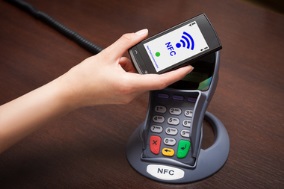 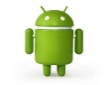 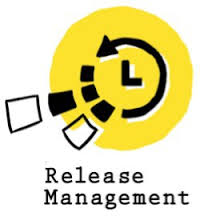 HCE
NFC
Monitoring
MDES Tokenization
5
*Forrás: http://www.mdpi.com/1424-8220/15/6/13348/htm; http://www.disciplinedagiledelivery.com/release-management/
[Speaker Notes: Monitoring / máshogy

https://www.mkb.hu/lakossagi/szamlammal-foglalkoznek/elektronikus-banki-szolgaltatasok/mkb-pay/gyakori-kerdesek]
2017
MKB API
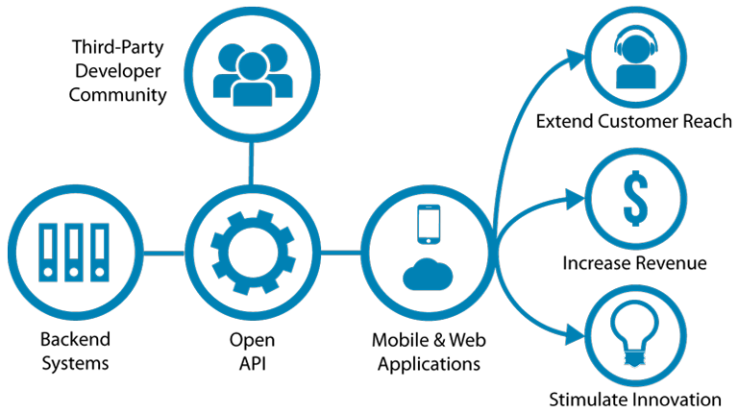 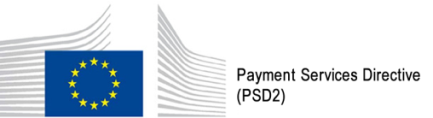 MKB OPEN API
Queue, Sync/Async, ESB
SLA, Monitoring, Availability
Load Balancing
Real-time
Performance
Security
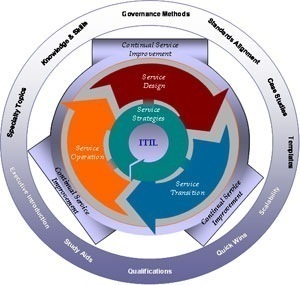 6
*Forrás: http://www.apiacademy.co/resources/api-strategy-lesson-201-private-apis-vs-open-apis/
[Speaker Notes: Monitoring / máshogy

https://www.mkb.hu/lakossagi/szamlammal-foglalkoznek/elektronikus-banki-szolgaltatasok/mkb-pay/gyakori-kerdesek]
A jövő tényleg elkezdődött…
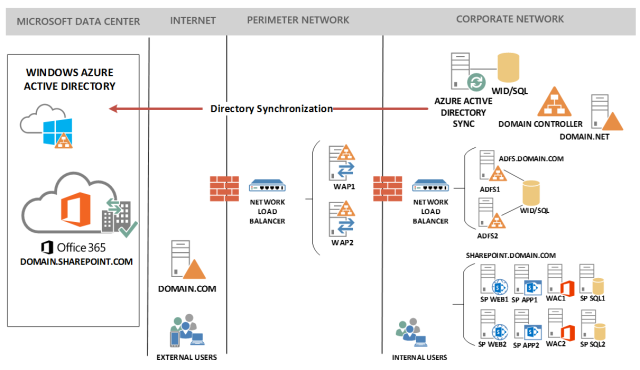 7
*Forrás: https://nikpatel.net/page/4/;
A jövő tényleg elkezdődött…
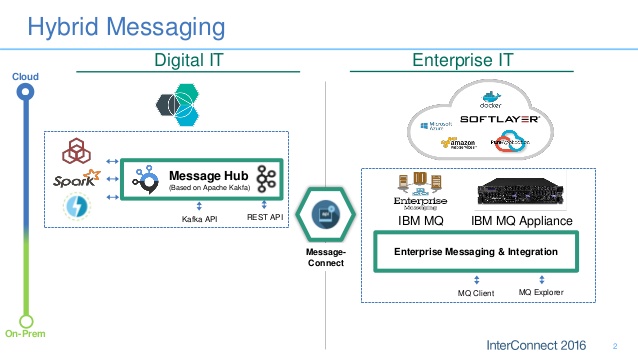 8
*Forrás: https://www.slideshare.net/MattLeming/hhm3540-the-ibm-mq-light-api-from-developer-laptop-to-enterprise-data-center-to-cloud
Kérdés
A FINTech-ek, valamint a digitális folyamatok megjelenésével a bankok esetében 
a felhő adta szolgáltatások használata kötelező. 

Az üzleti elvárásoknak meg kell felelnünk, de mindezt úgy, hogy a felhő esetében is 
a kontroll a kezünkben legyen. 


De most mi a helyzet ezen a területen? Milyen szolgáltatások lehetnek a következők? Hogyan változik meg az IT Üzemeltetés és miért lesz nagyobb szerepe az IT Irányításnak a jövőben? – Ma erre keresem a választ. 



A bárányok hallgatnak, de most már itt az ideje cselekedni is.



Bán Krisztián – ban.krisztian@mkb.hu
9
[Speaker Notes: 1991]